БІЗ ӘРТҮРЛІМІЗ, БІРАҚ БІЗ БІРГЕМІЗ
Халықтар ынтымағыДружба народов
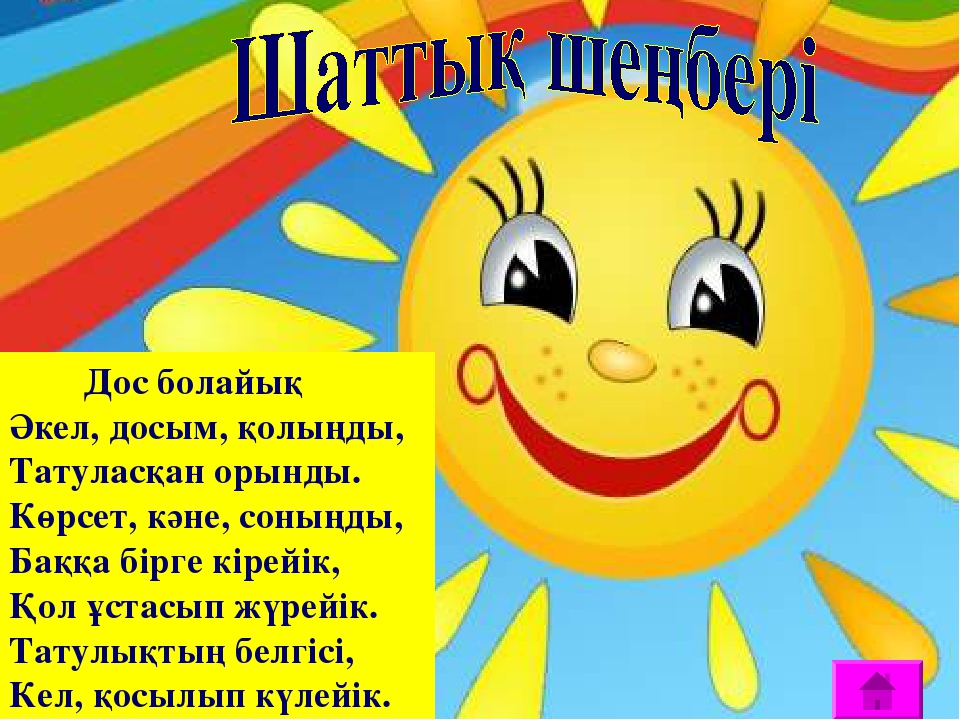 Сәлеметсіздер ме балалар
                  Шаттық шеңбері
                  Қуан шаттан,қуан шаттан
                  Қуанатын күн бүгін
                  Қайырлы таң,қайырлы күн
                  Күліп шықты күн бүгін!
Дыбыстық жаттығу
Тар-тар- біз достар
                                                    Ақ-ақ-ынтымақ
                                                   Дау-дау- армандау
                                                  Лік-лік- бейбітшілік
                                                  Ту-ту- тату
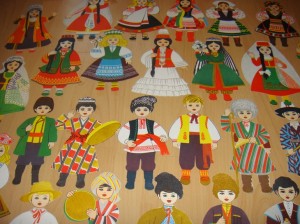 СЕРГІТУ СӘТІ- ФИЗ МИНУТКА
Жаңа сөздерді есіңе сақтаЗапомни новые слова
Ынтымақ- согласие,единение
Ырыс- счастливая доля
Еңбек ету- трудиться
Армандау- мечтать
Тату- дружное
Көп ұлт өкілдері-представители разных национальности
Ойын топтастыру- игра соединиДос- друг, мейірімді –добрый,қамқоршы- заботливый,сыйлы- уважаемый,әрқашан қасыңда болатын- всегда рядом,көмектесетін- всегда приходит на помощь, жақын адам-близкий человек,